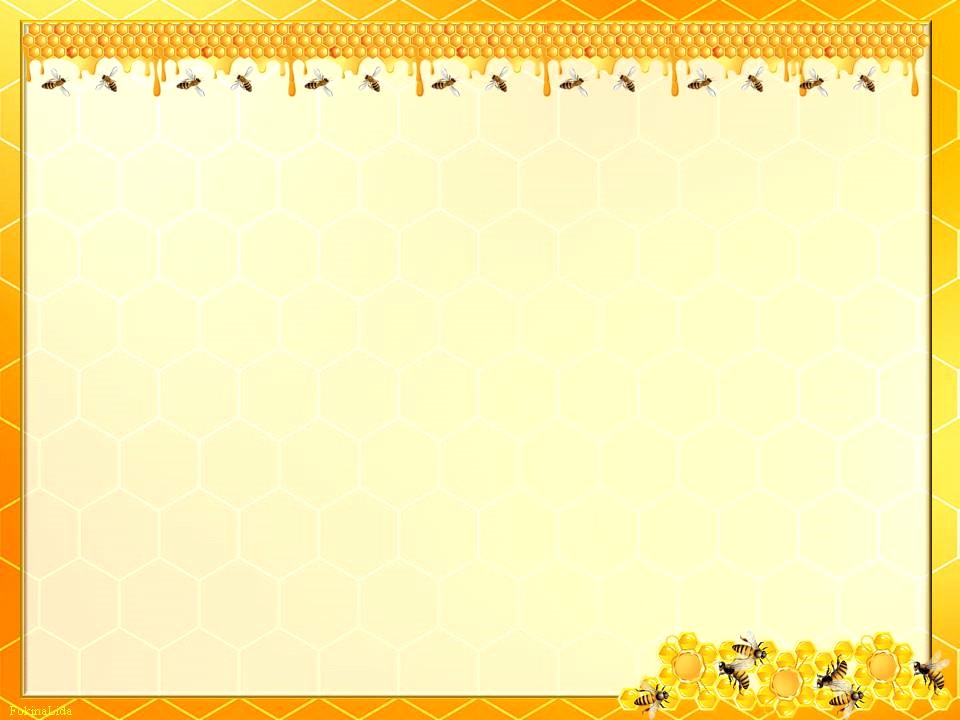 МБДОУ детский сад№ 33 «Светлячок»
ПРЕЗЕНТАЦИЯ «Приключение пчёлки Майи»
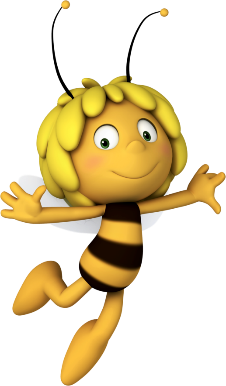 Автор: учитель-логопед Гречиха Л.Н.
Ст.Егорлыкская
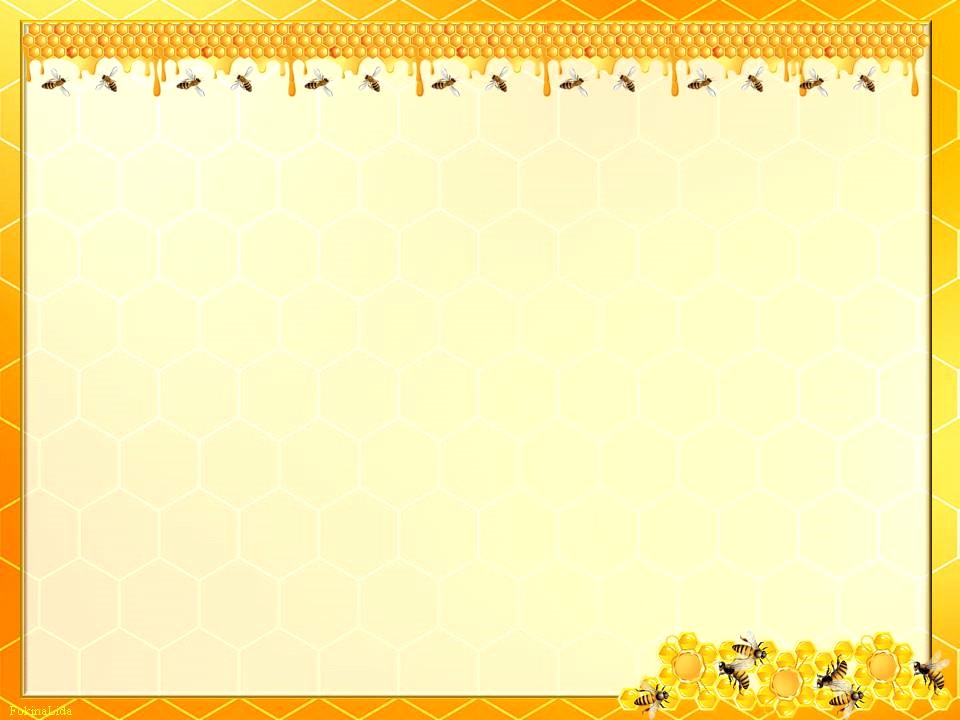 Уважаемые родители, предлагаю Вам  вместе
 с детьми  поиграть  в игру « Приключение пчёлки Майи».

Эта игра может быть использована на этапе автоматизации  звука [ж] изолированно, а также  в  слогах и словах.
Правила игры:
1 вариант: предложите ребенку  произносить  звук [ж] длительно. Если ребёнок называет звук правильно, пчёлка перелетает с цветка на цветок.  
(Для этого взрослый щелкает правой кнопкой).
2 вариант: предложите ребенку повторить слоги со  звуком [ж].  
На экране появляется слог, ребёнку необходимо произносить его правильно.   Для этого взрослый щелкает левой кнопкой мышки .
3 вариант: предложите ребёнку назвать картинки, в которых есть звук [ж].Если ребёнок называет правильно, картинка исчезает. (Для этого взрослый щёлкает правой кнопкой).
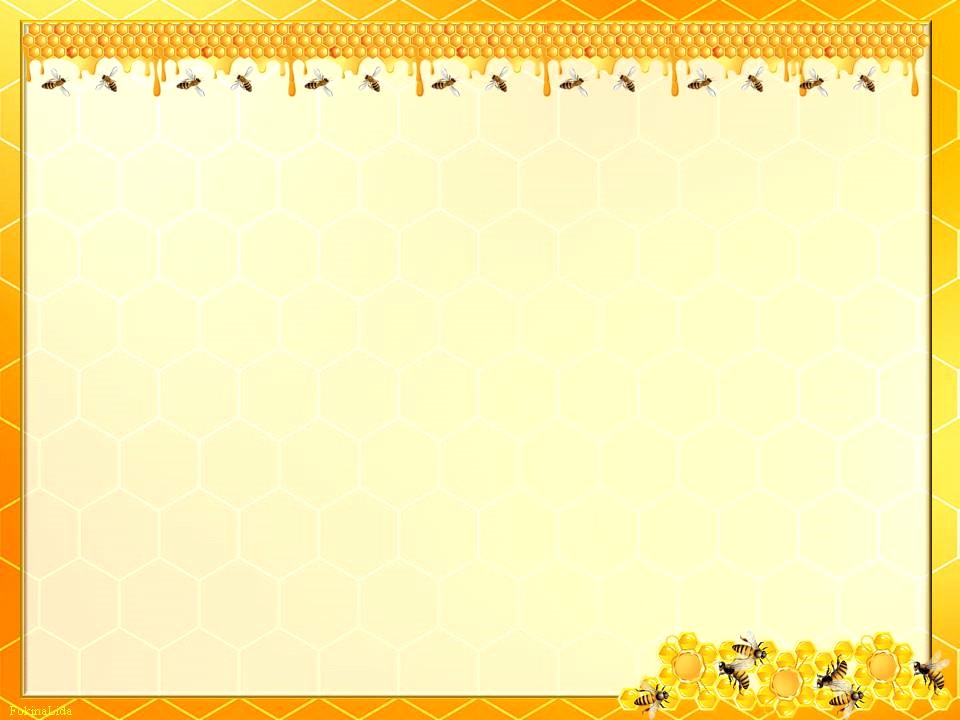 Ребята, помогите пчёлке Майе перелететь на другой цветочек, для этого вам нужно произносить звук [ж].
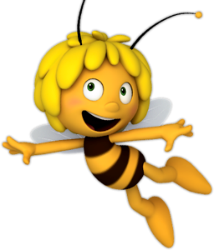 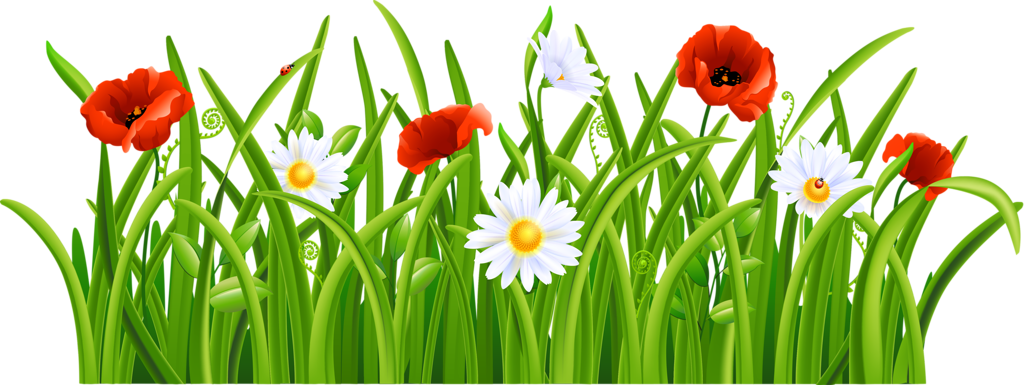 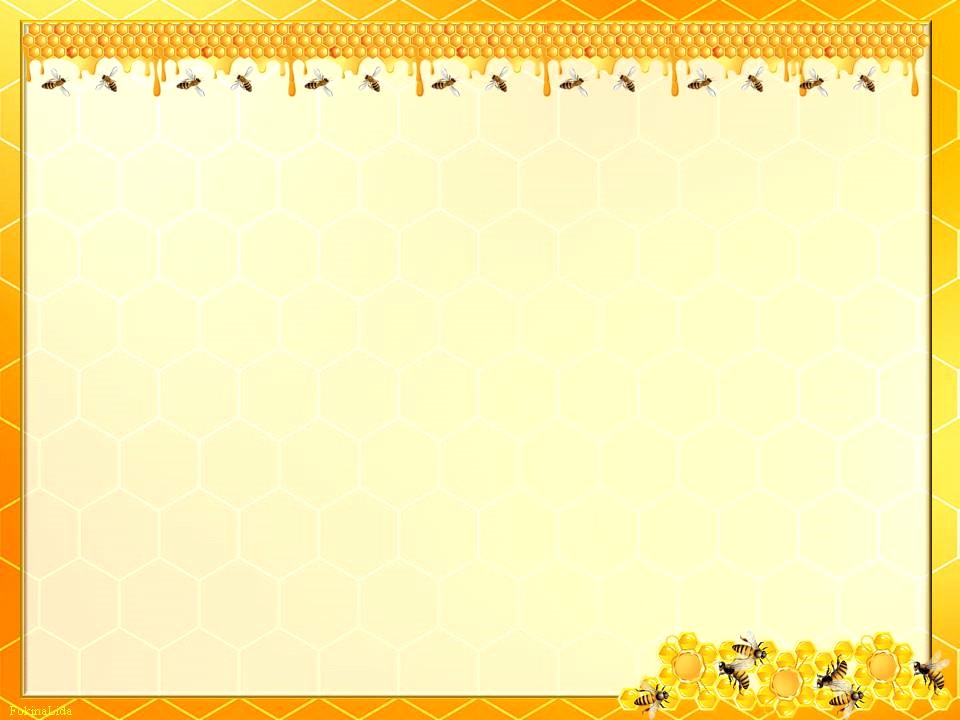 Ребята, помогите пчёлке Майе перелететь на другой цветочек, для этого вам нужно произносить звук [ж].
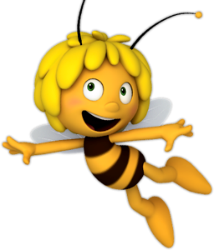 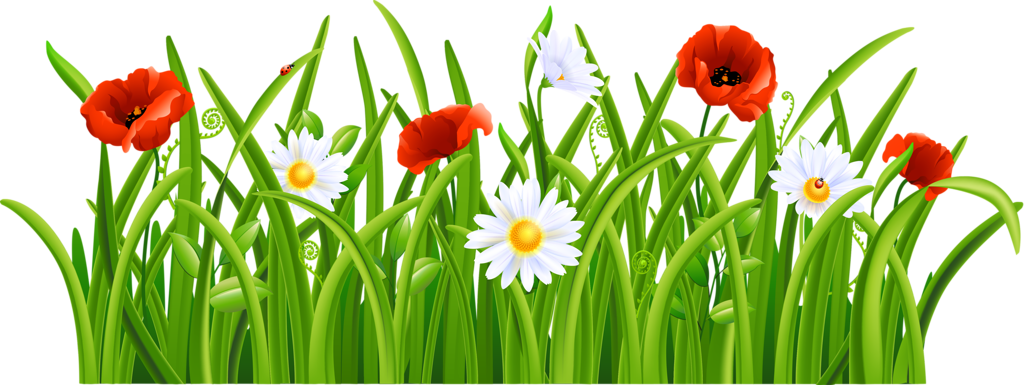 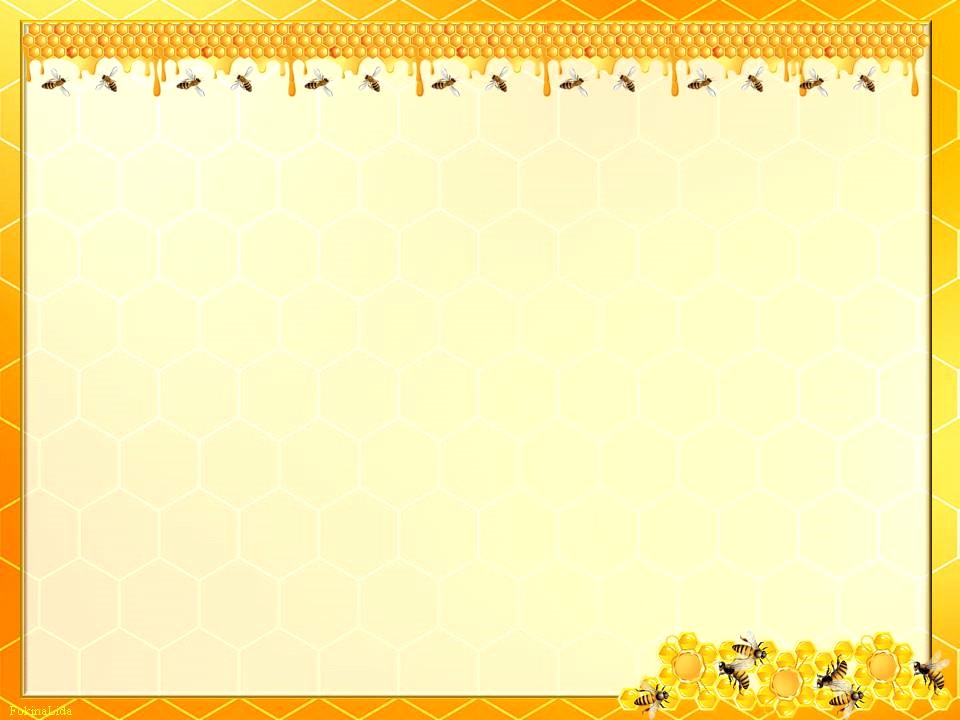 Ребята, помогите пчёлке Майе перелететь на другой цветочек, для этого вам нужно произносить звук [ж].
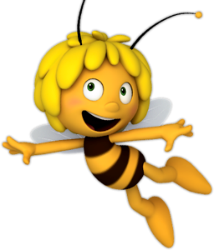 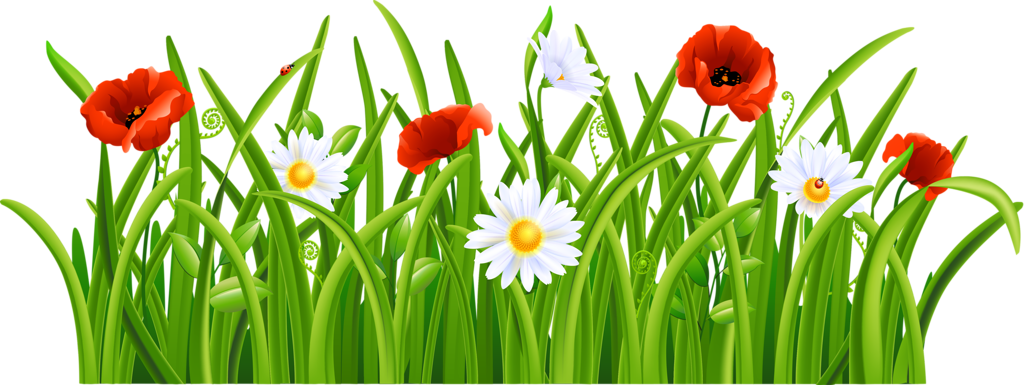 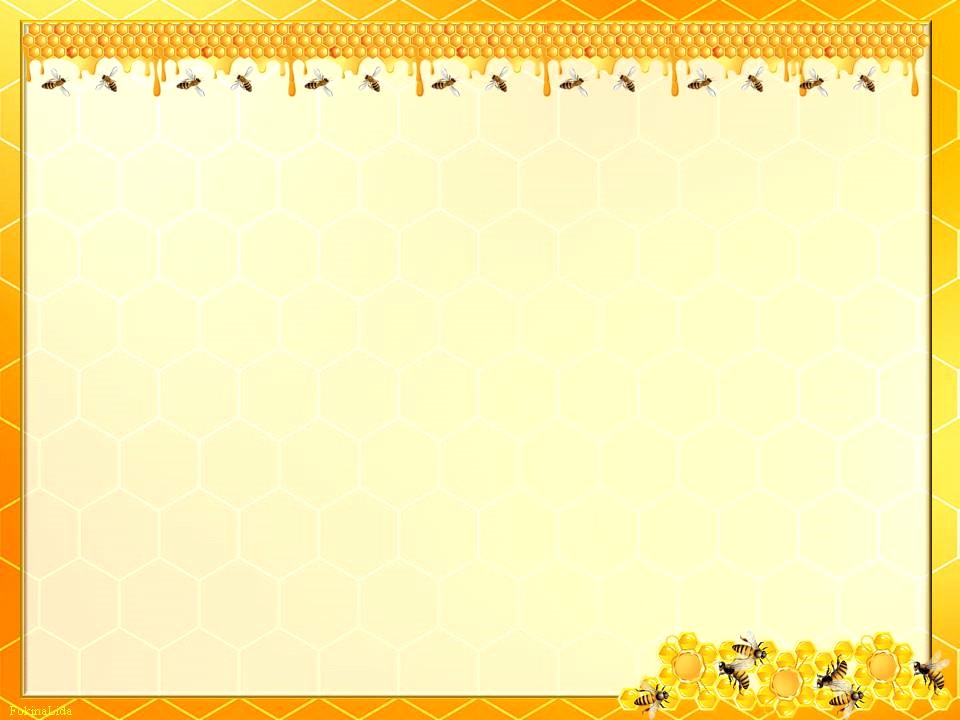 Ребята, помогите пчёлке Майе перелететь на другой цветочек, для этого вам нужно произносить звук [ж].
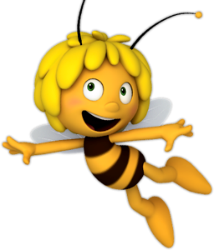 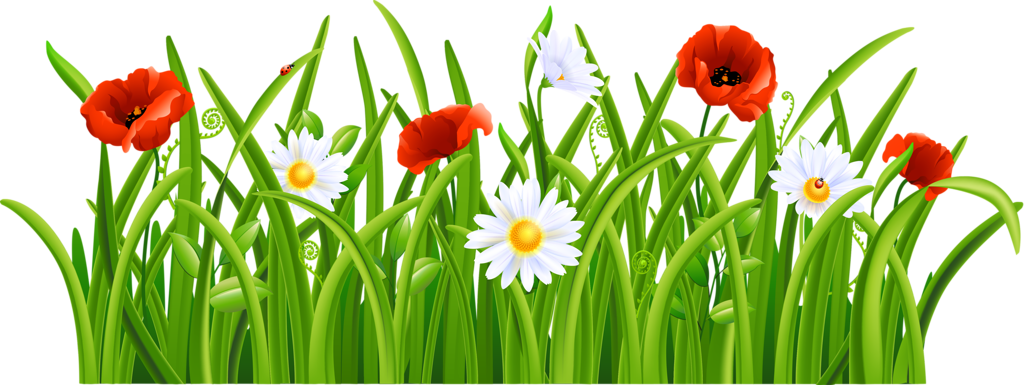 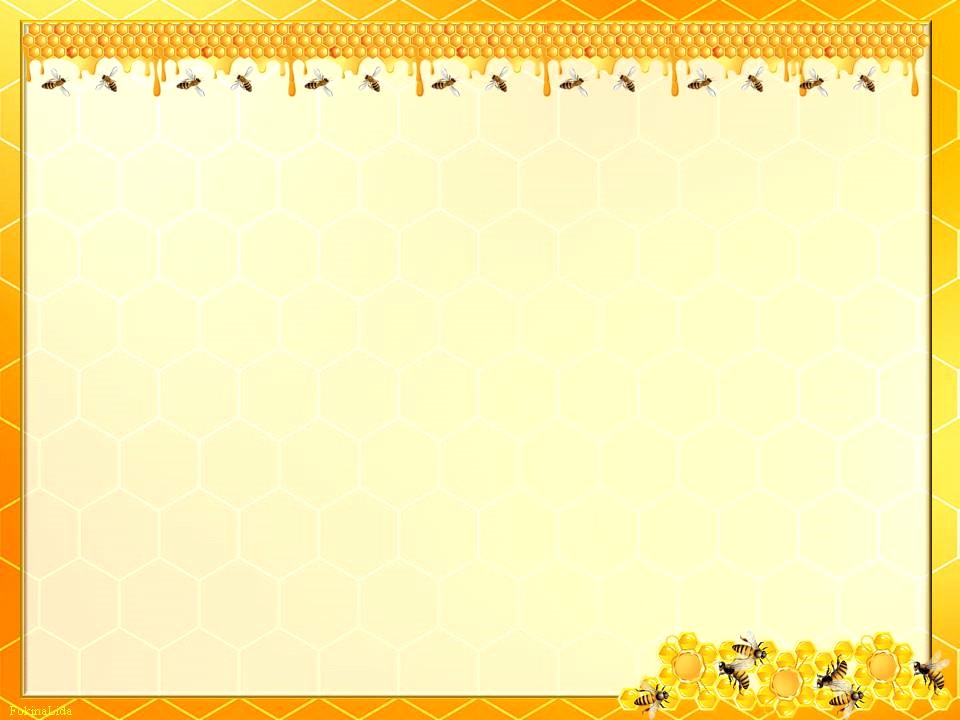 Ребята, помогите пчёлке Майе перелететь на другой цветочек, для этого вам нужно произносить звук [ж].
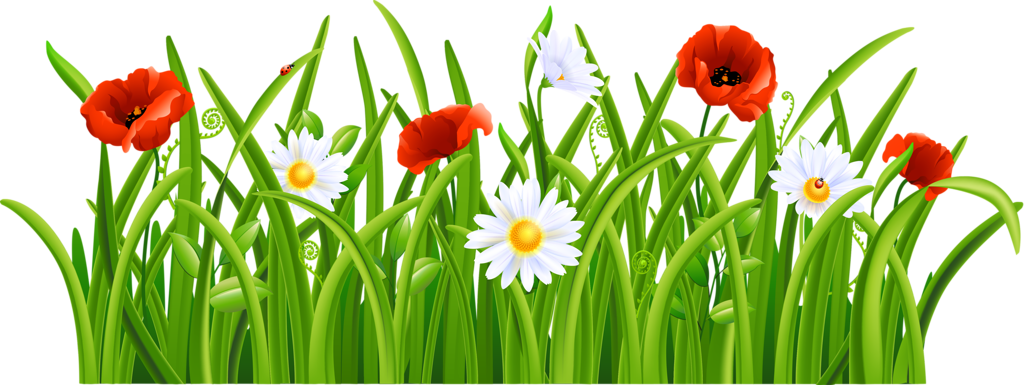 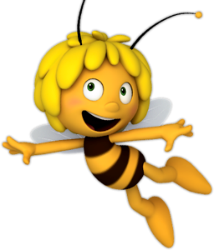 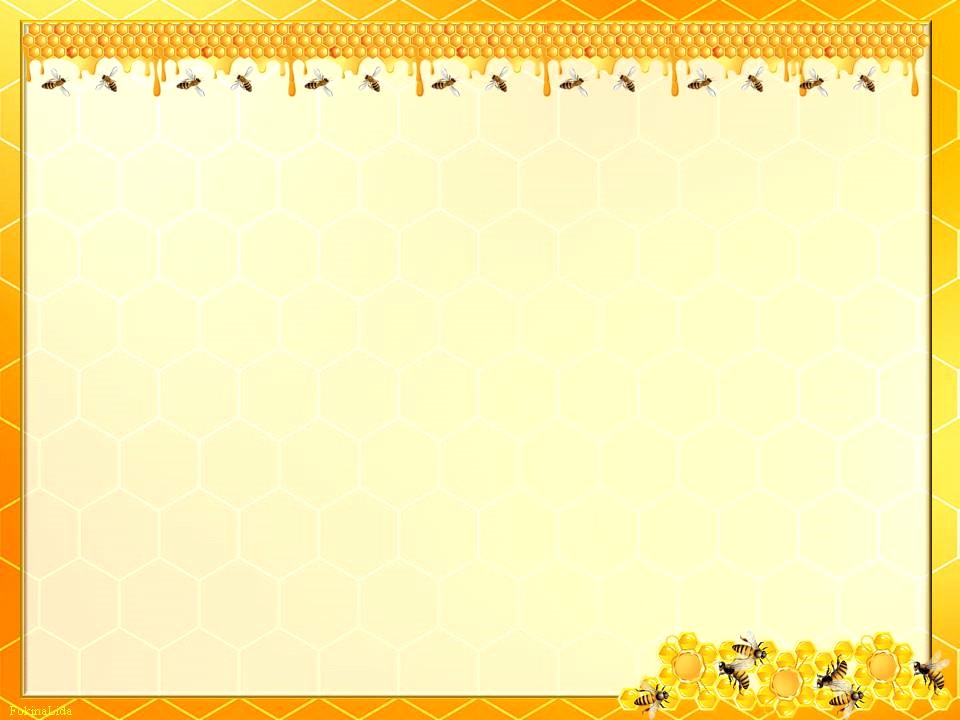 Ребята, помогите пчёлке Майе перелететь на другой цветочек, для этого вам нужно произносить звук [ж].
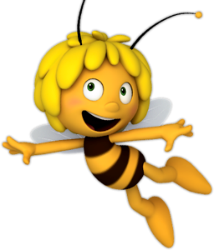 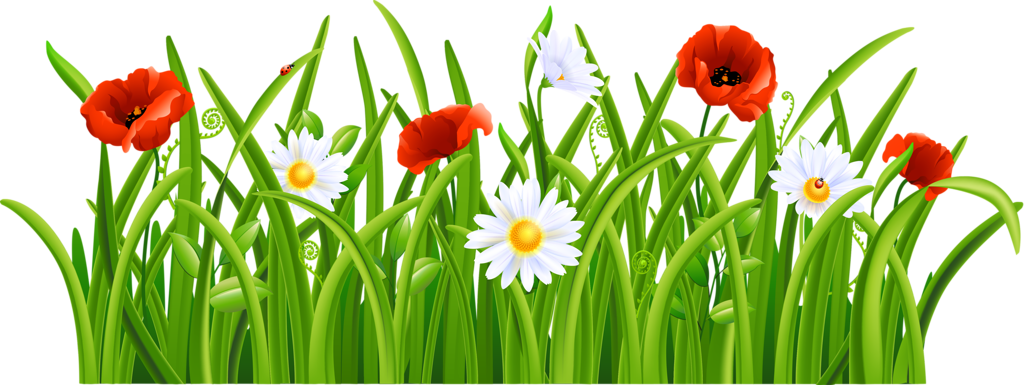 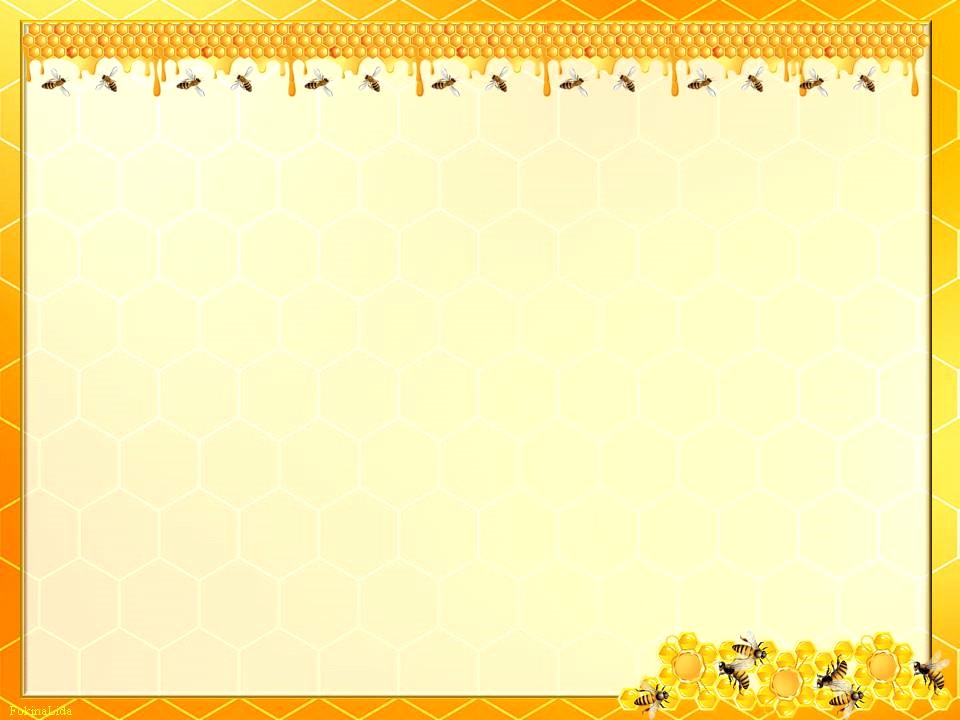 Ребята, помогите пчёлке Майе перелететь на другой цветочек, для этого вам нужно произносить звук [ж].
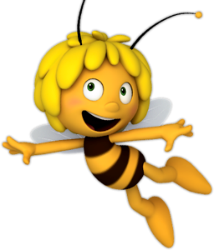 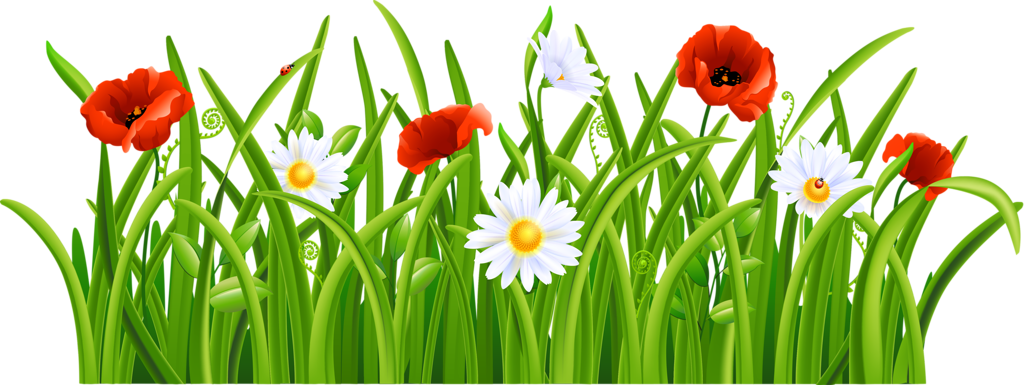 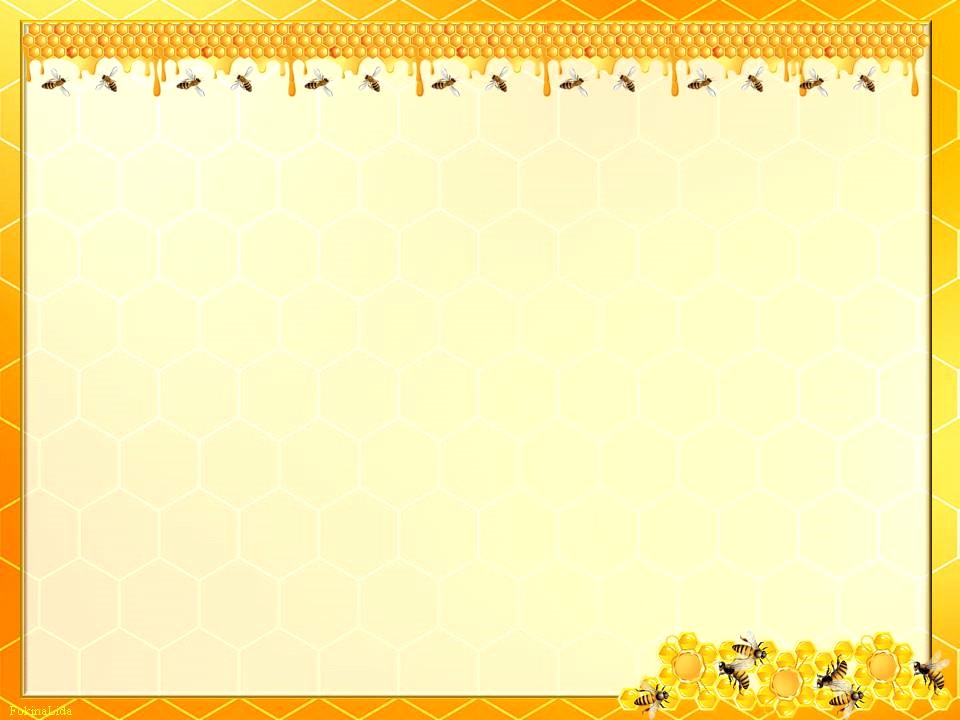 Ребята, помогите пчёлке Майе перелететь на другой цветочек, для этого вам нужно произносить звук [ж].
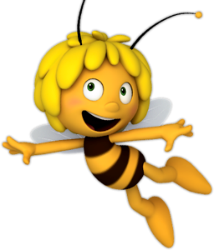 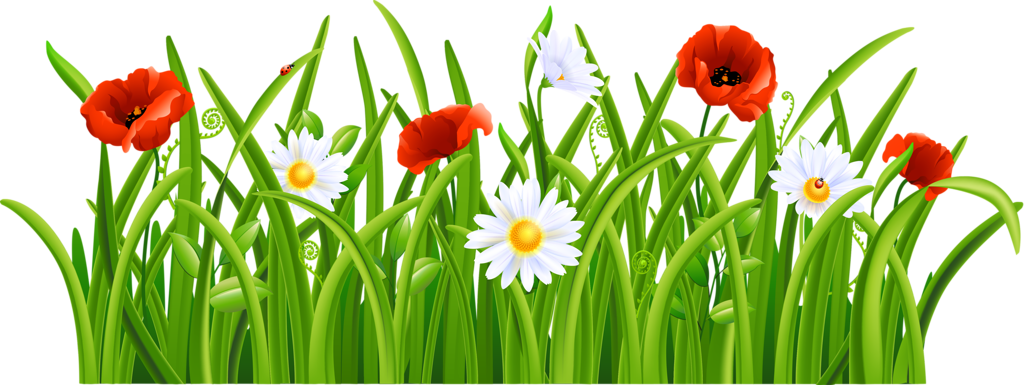 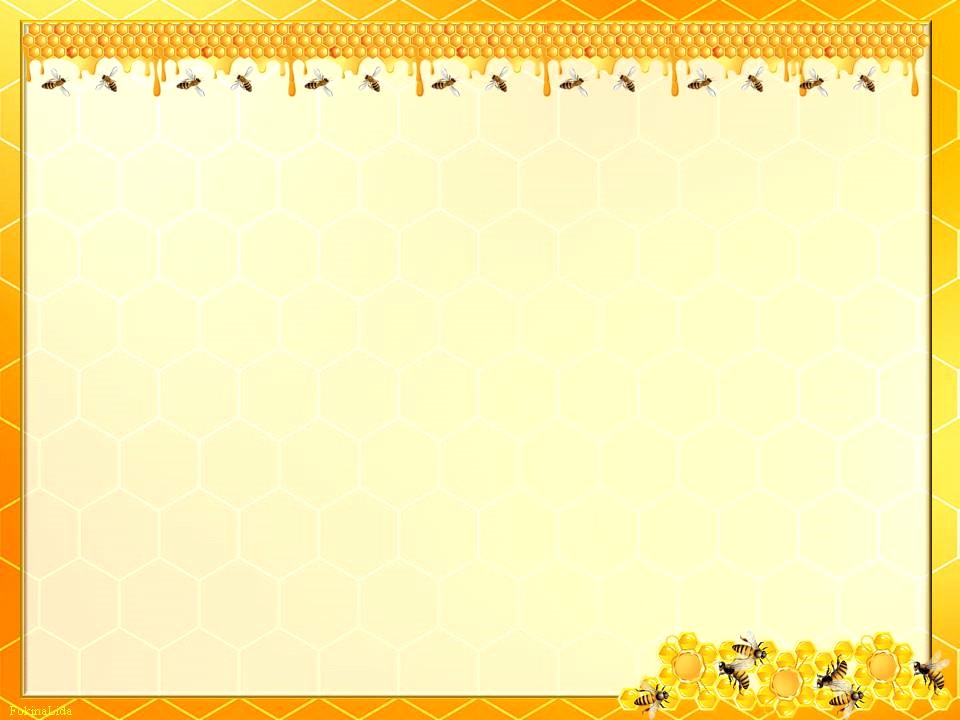 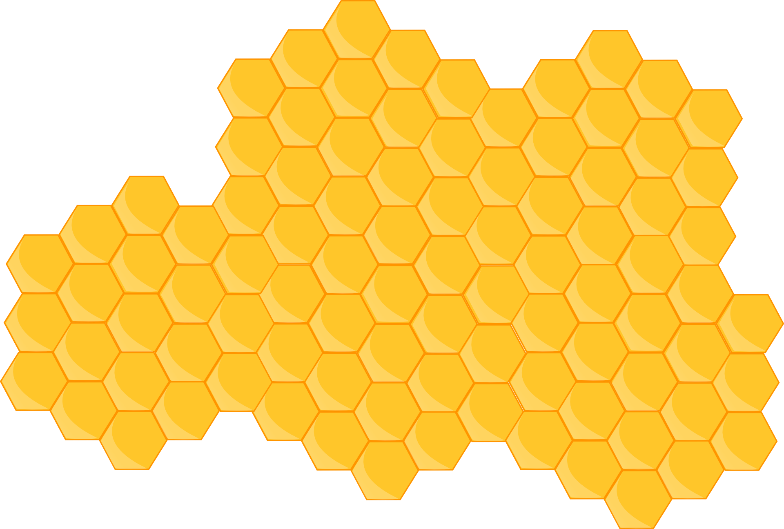 жи
жо
жа
жу
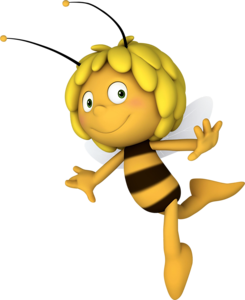 уж
аж
иж
ож
Ребята, помогите пчёлке Майе заполнить соты мёдом, для этого вам необходимо назвать правильно слоги. Если вы правильно назвали, то слог исчезает.
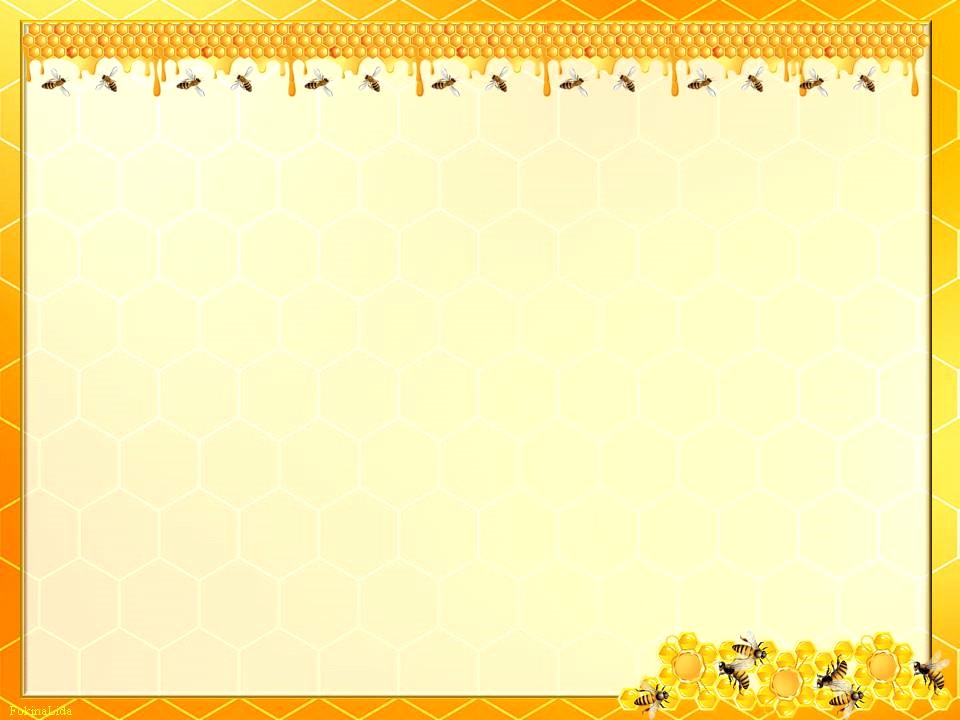 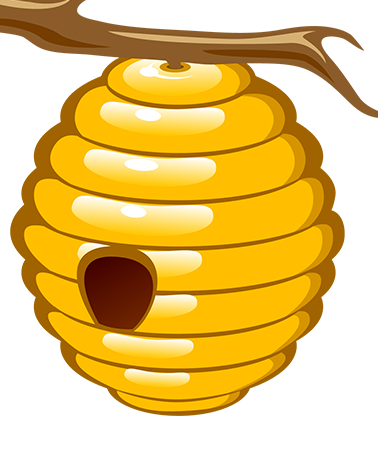 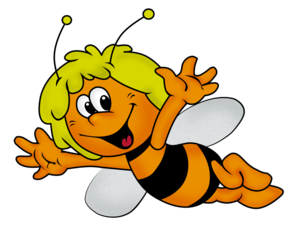 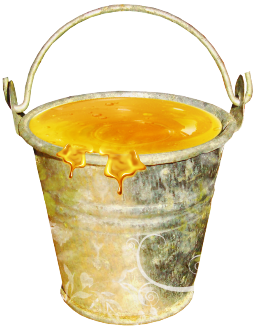 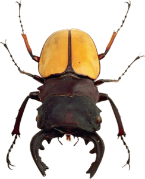 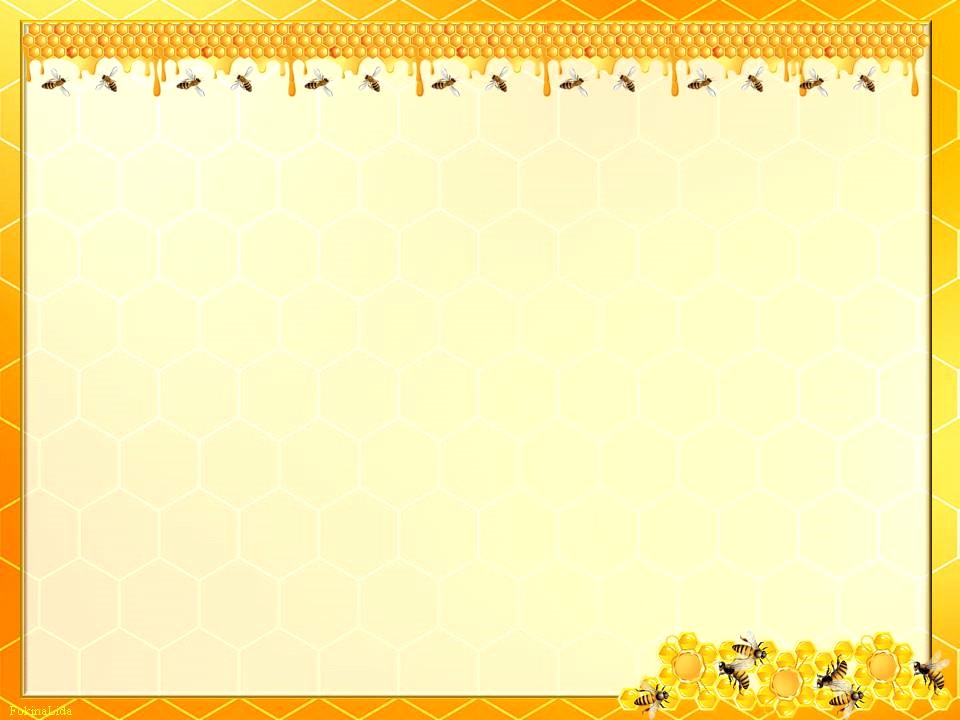 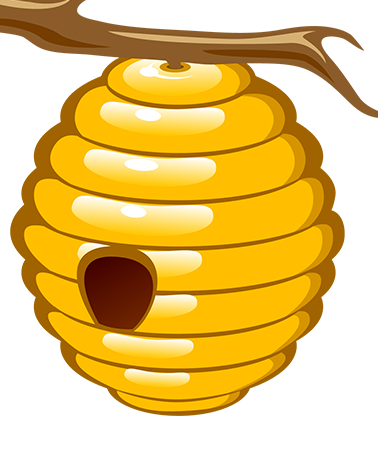 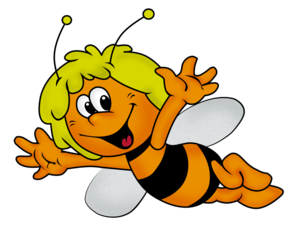 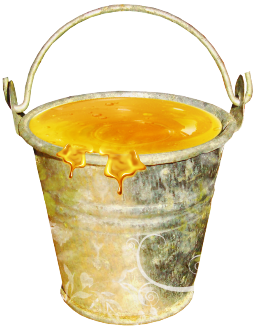 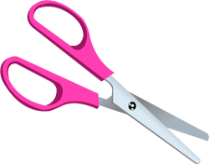 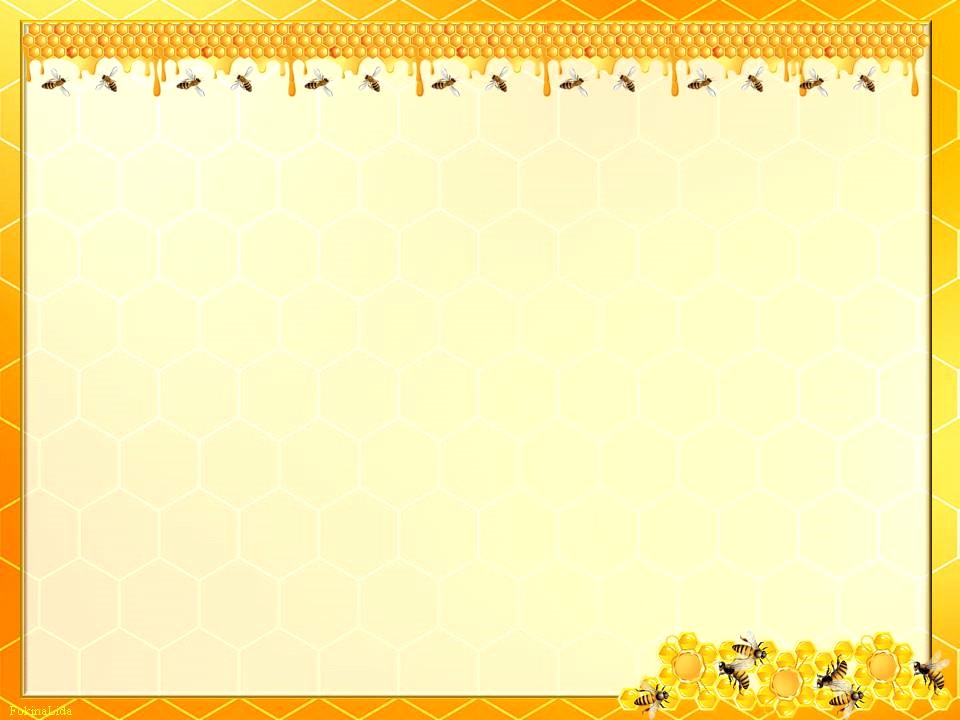 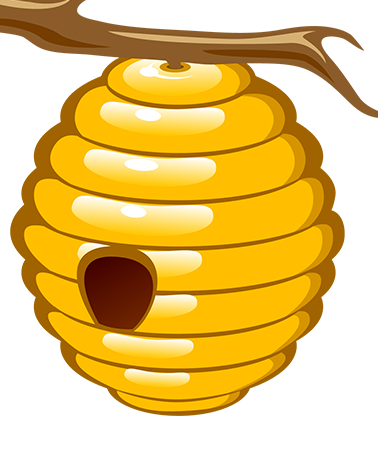 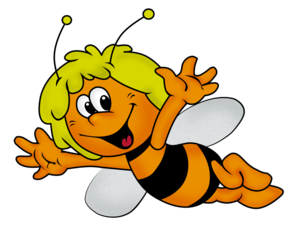 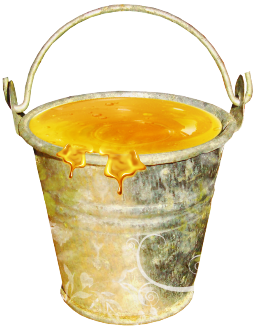 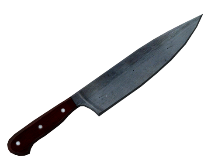 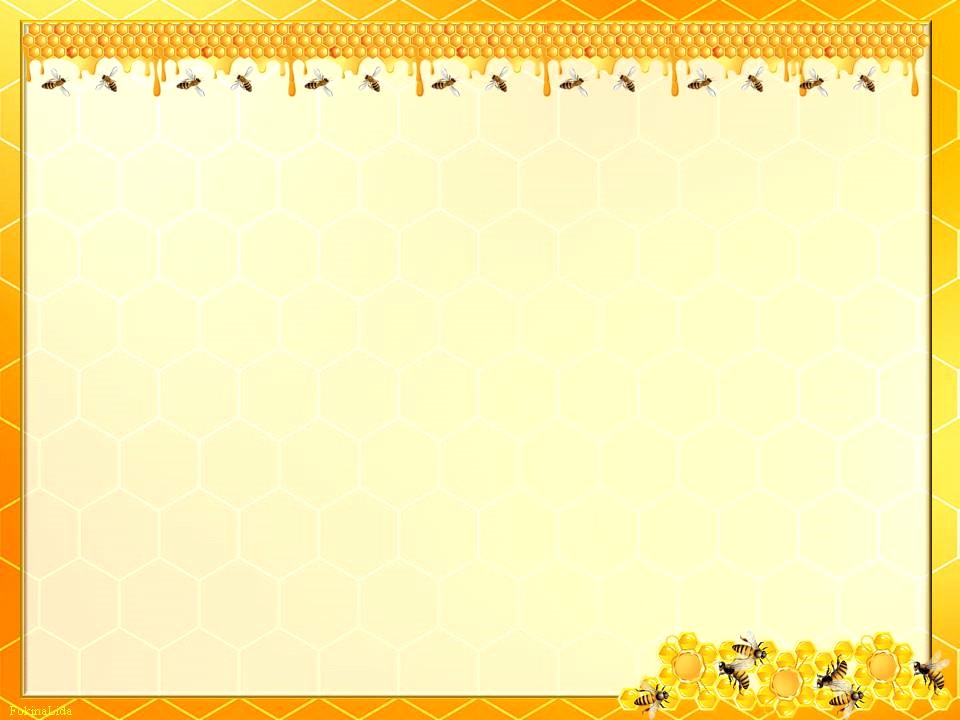 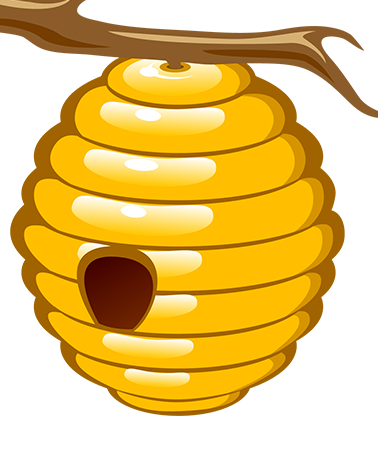 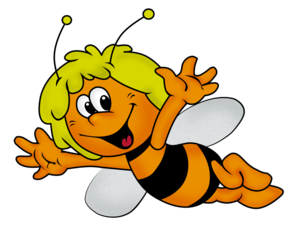 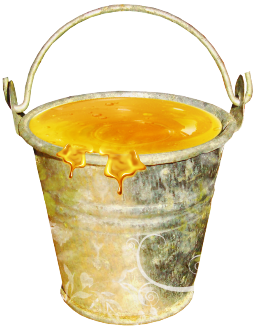 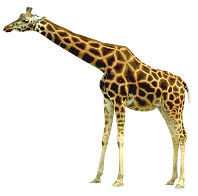 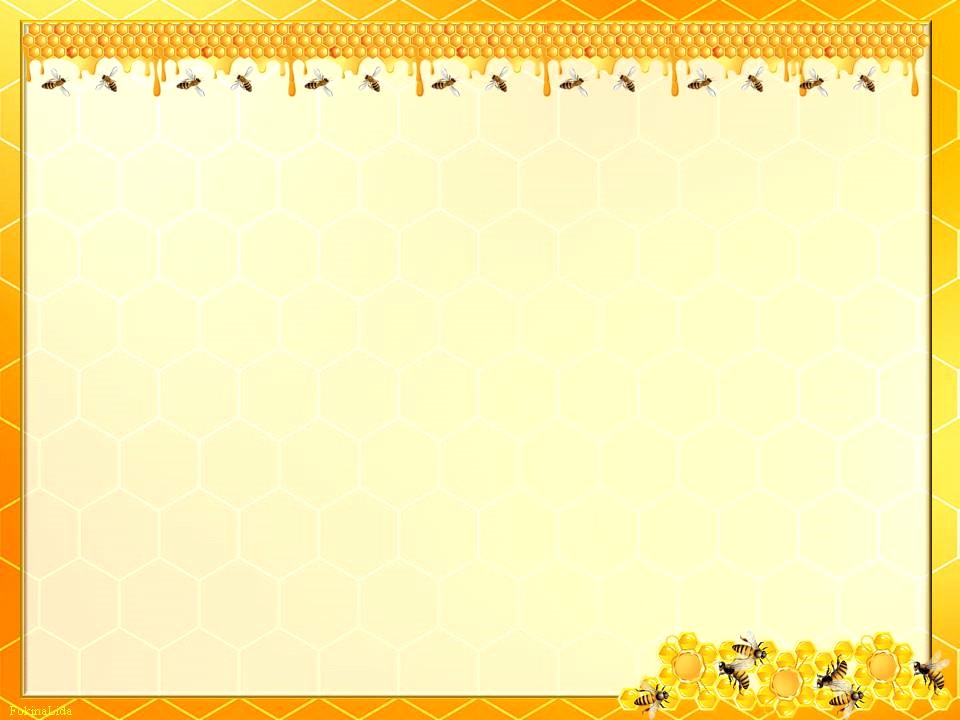 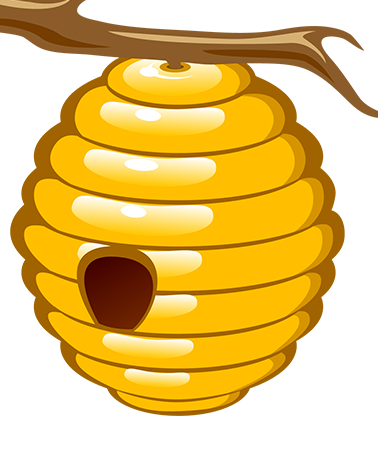 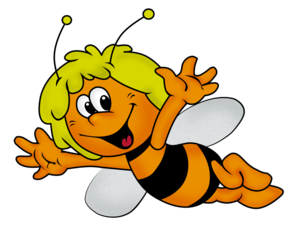 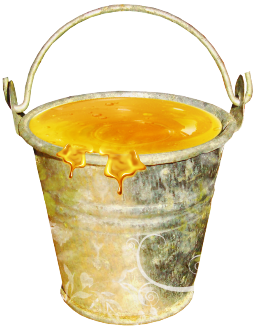 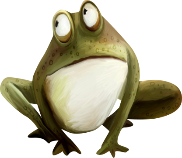 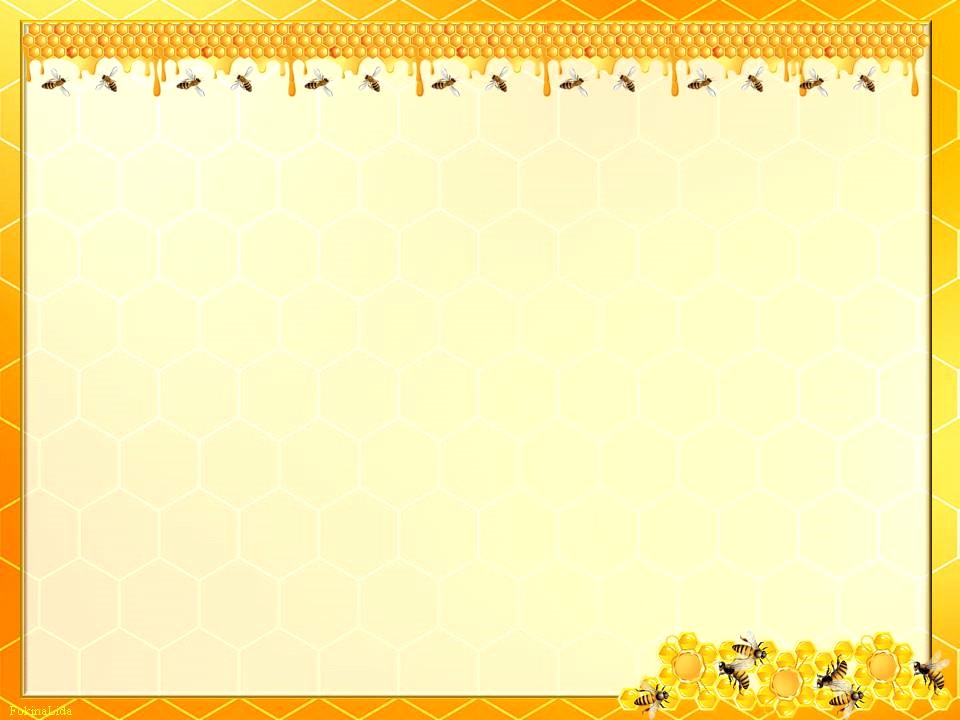 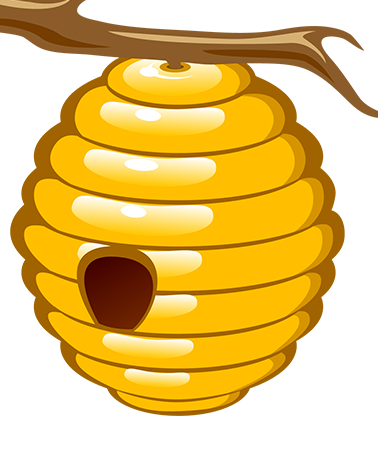 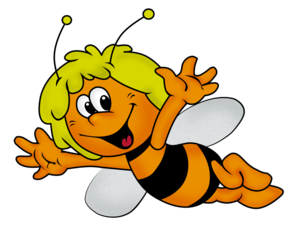 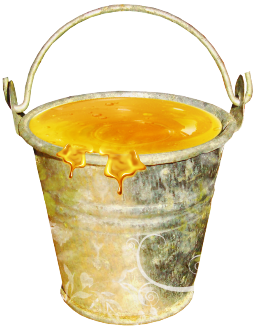 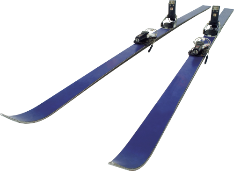 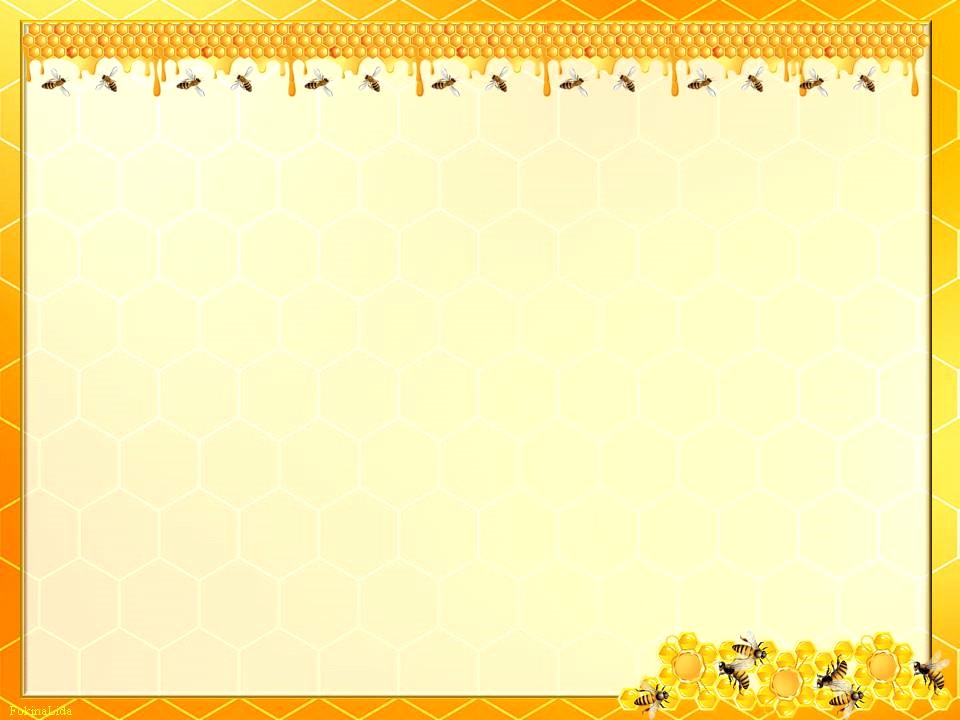 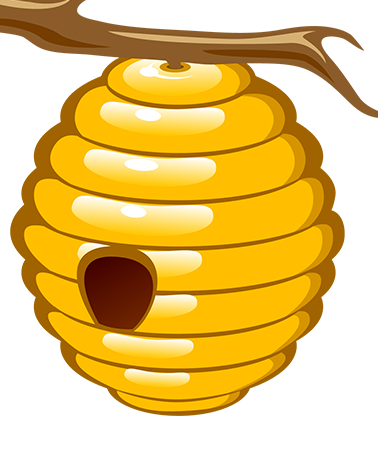 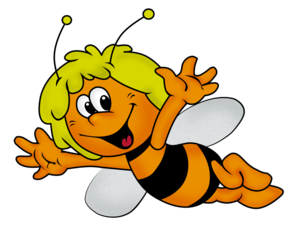 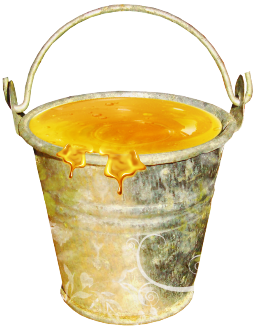 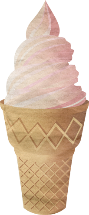 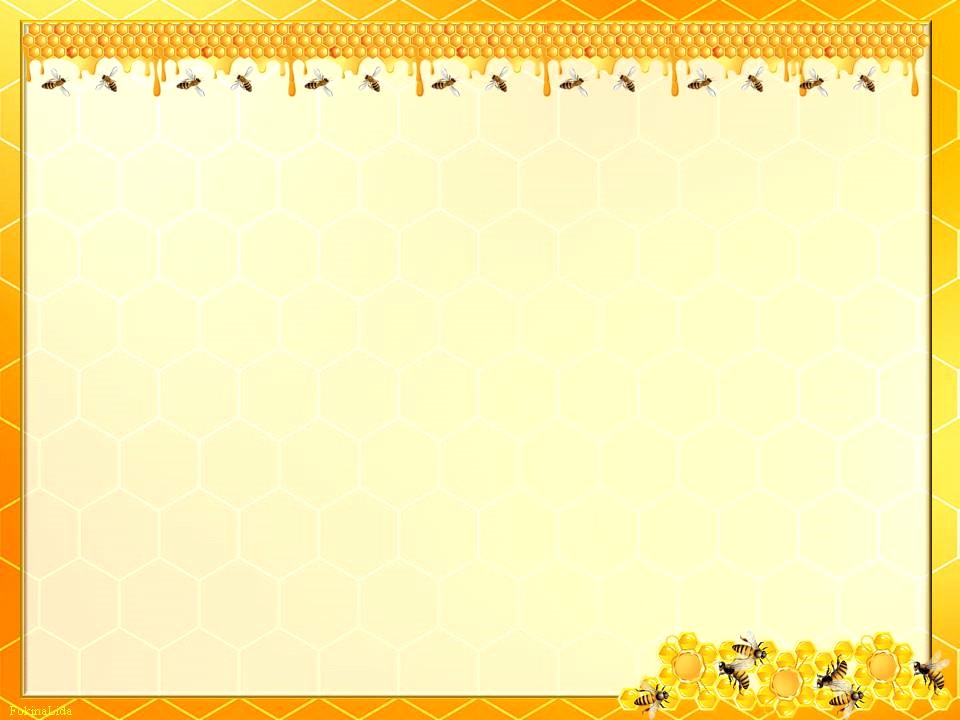 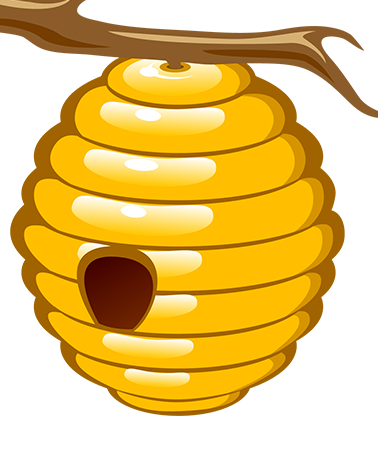 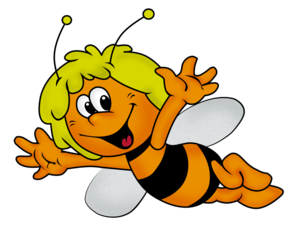 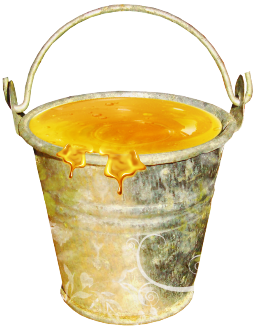 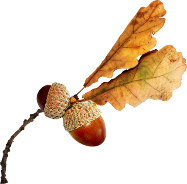 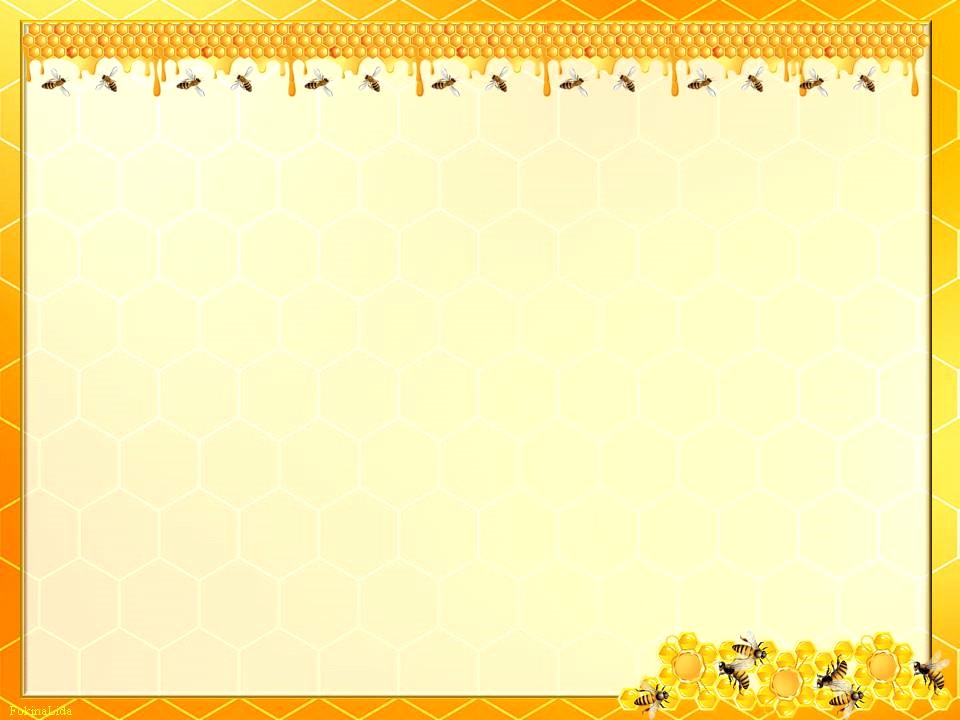 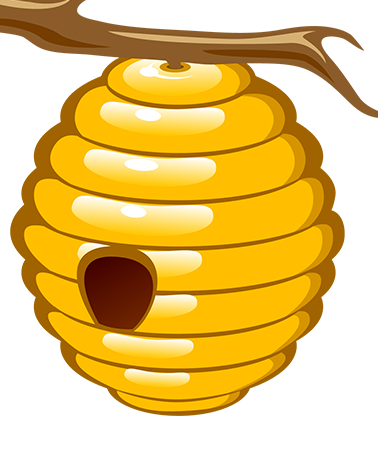 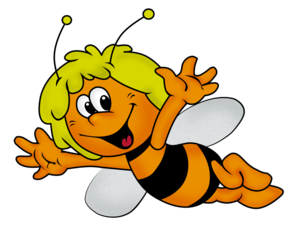 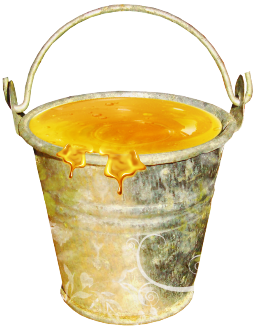 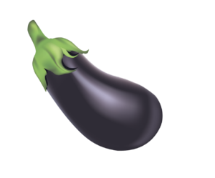 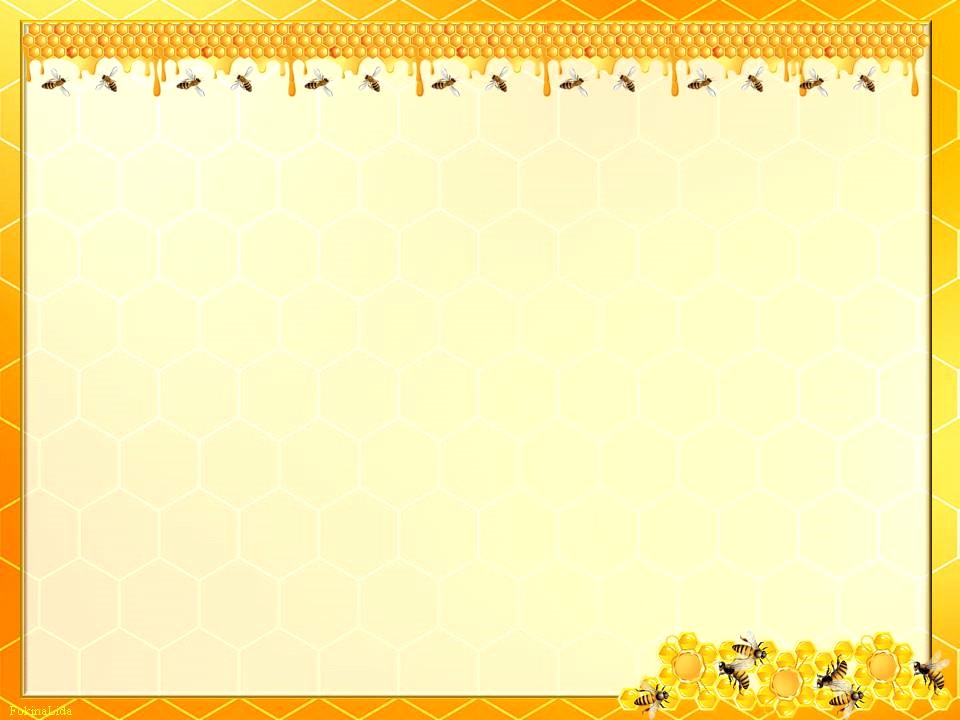 https://imgfotki.yandex.ru/get/6418/200418627.dd/0_14d2b5_8b45de5e_orig.png
https://img-fotki.yandex.ru/get/53301/200418627.164/0_170957_e09dad26_orig.png
 https://img-fotki.yandex.ru/get/5632/200418627.dd/0_14d2c0_e969bfe6_orig.png 
http://pngimg.com/uploads/honey/honey_PNG86307.png 
http://kira-scrap.ru/KATALOG/MULTY_INOSTR/4/0_14d2b4_8f3093b6_M.png 
https://img-fotki.yandex.ru/get/9474/131624064.44c/0_c0ace_a82fd376_XL.png
 https://i.postimg.cc/WpYVRkk1/KBK-Honey-Bear-47.png 
http://img-fotki.yandex.ru/get/7/16969765.4/0_6227c_4e3af9ba_M.png
https://img-fotki.yandex.ru/get/131711/200418627.179/0_1780fa_fec26dca_M.png 
http://kira-scrap.ru/KATALOG/KANZELYARIYA/kanzelyariya/816349b47ecb-kopija-4-kopija.png 
http://www.lenagold.ru/fon/clipart/n/nog/nogik41.jpg
http://img-fotki.yandex.ru/get/9648/16969765.200/0_8cced_d3bc149e_L.png
https://img-fotki.yandex.ru/get/105284/200418627.1bb/0_19307a_3b1b02b3_orig.png
https://img-fotki.yandex.ru/get/5625/16969765.112/0_706b3_1c6566b6_orig.png